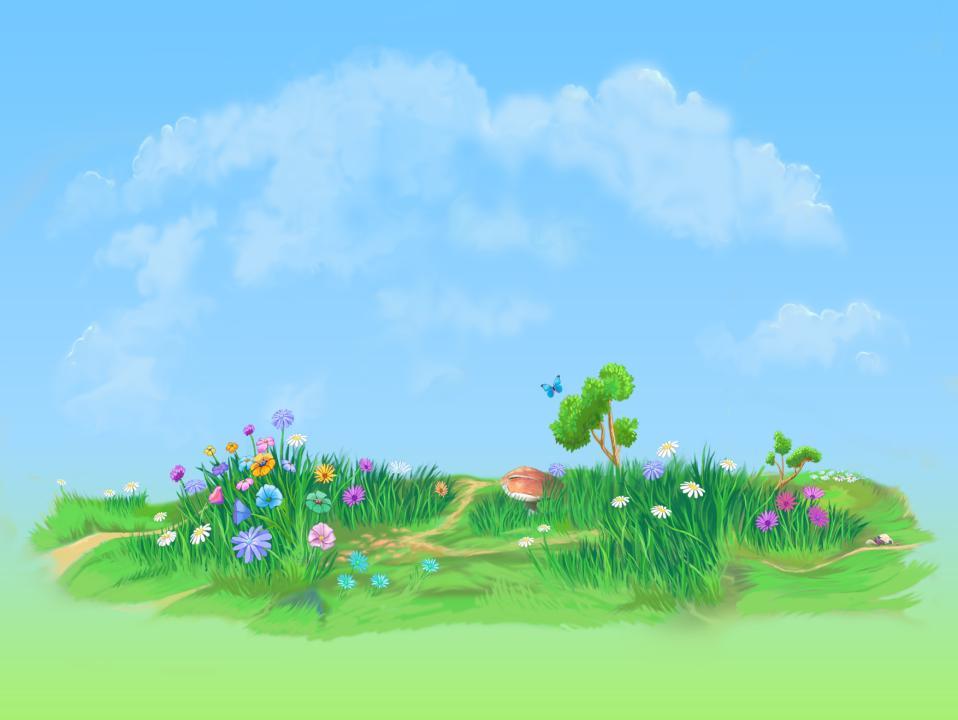 КОНСПЕКТ ЗАНЯТИЯ В СТАРШЕЙ ГРУППЕ ПО ФЭМП В ЛОГИКО-ОБРАЗОВАТЕЛЬНОЙ ДЕЯТЕЛЬНОСТИ «В гости к Смешарикам»
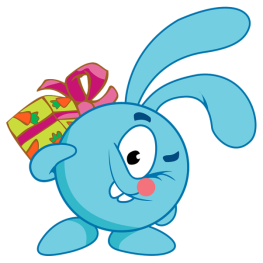 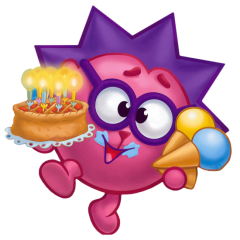 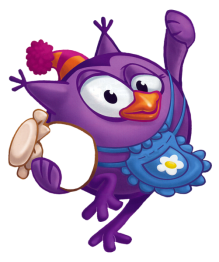 ГБОУ ООШ№18 СП «Детский сад № 42»
воспитатель: Пименова Л.А.
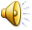 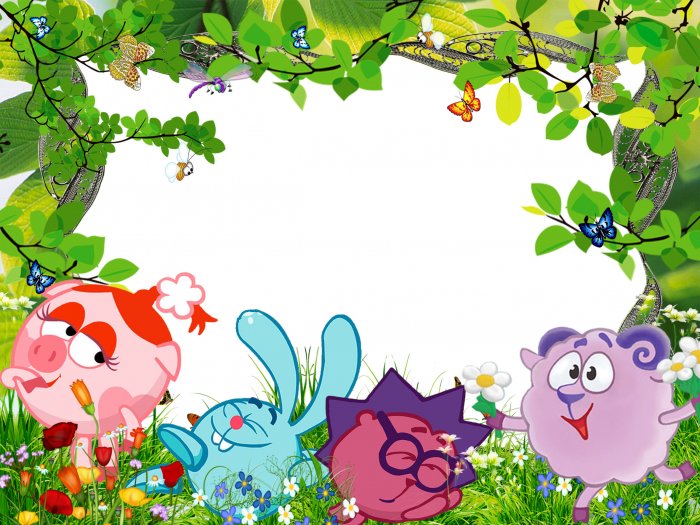 Приглашаем в гости 
к Смешарикам
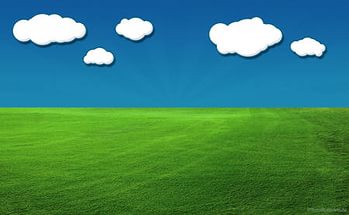 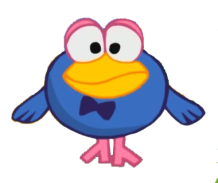 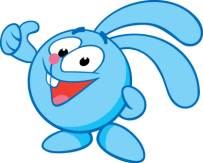 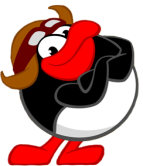 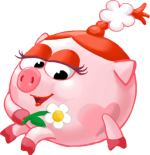 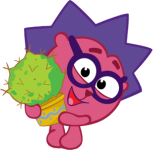 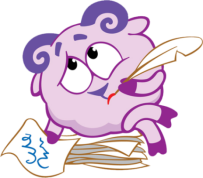 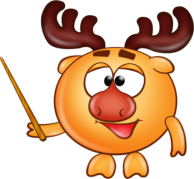 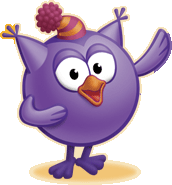 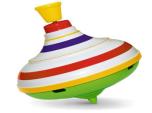 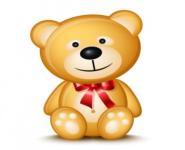 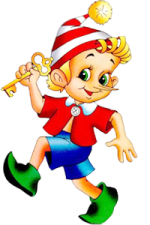 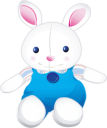 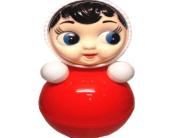 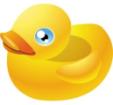 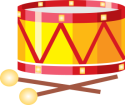 Который по счету?
2
6
3
4
7
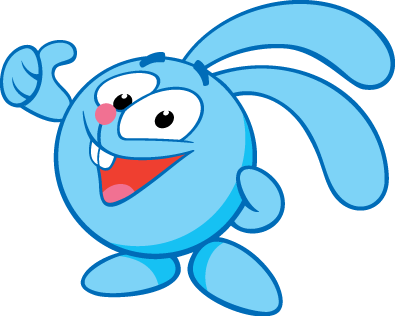 1
5
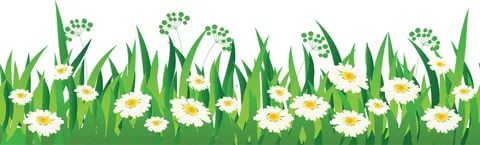 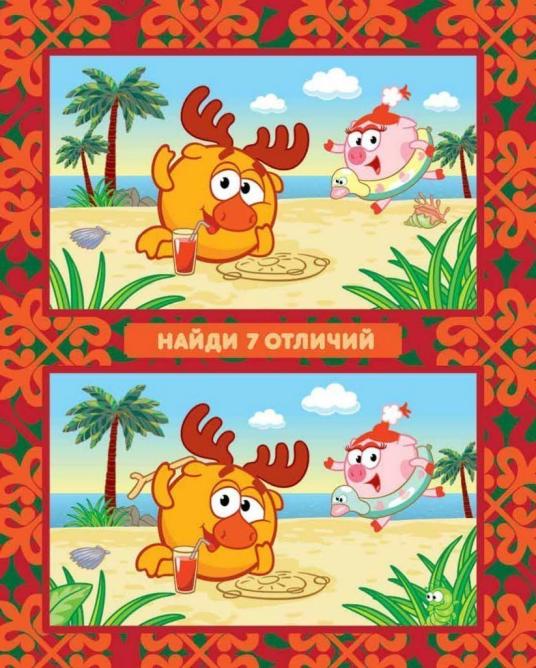 ?
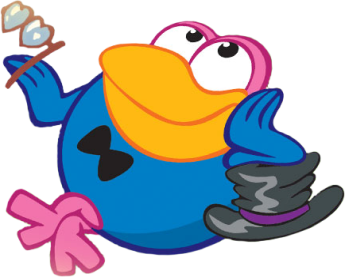 Сколько фруктов на каждом дереве?
Назови соседей или пропущенное число
4...6
1
8
9
2
3
4
5
6
7
5…7
...2…
6…8
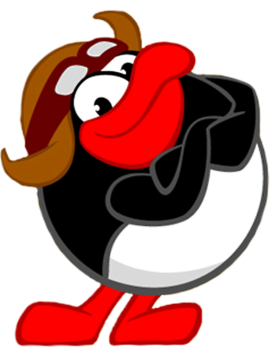 …3…
8…10
7…9
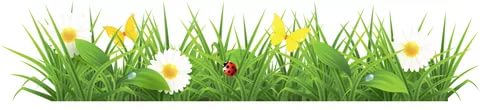 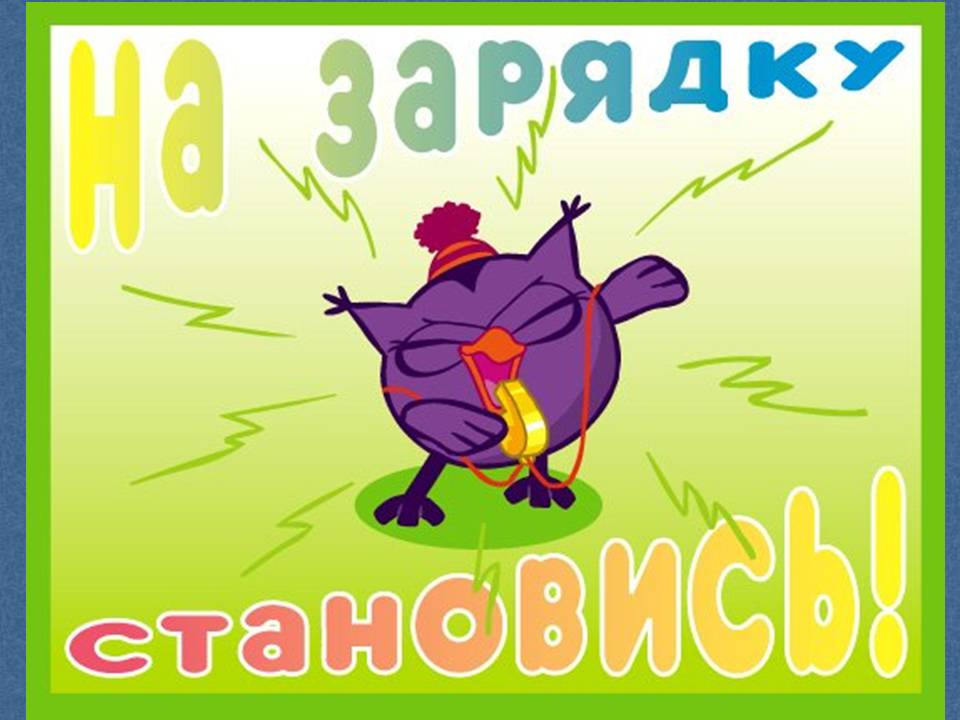 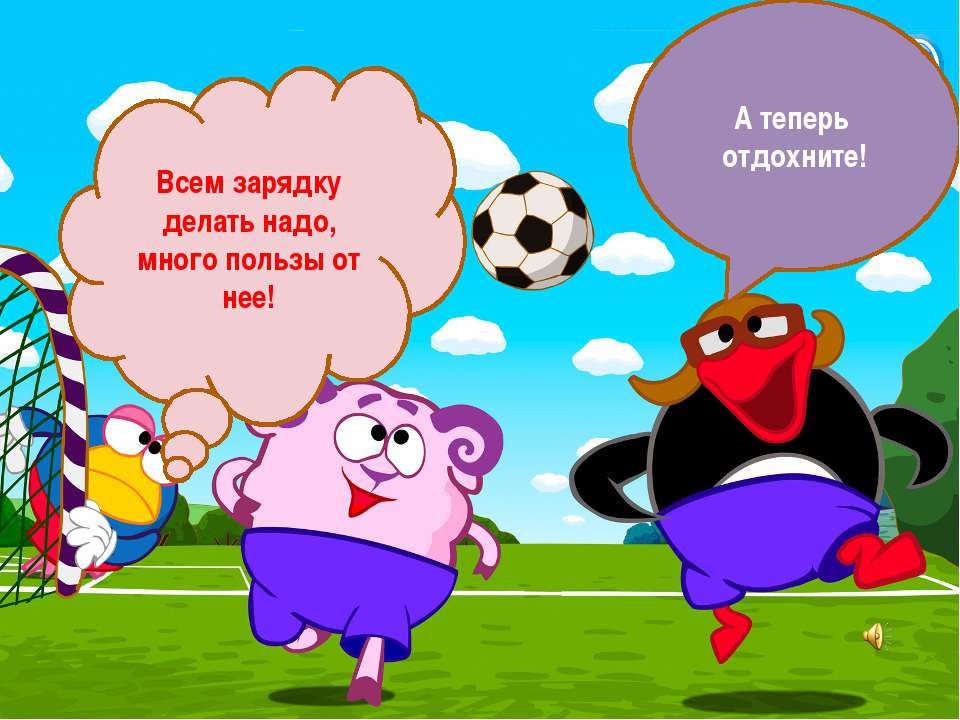 Реши задачку
Четыре гусёнка и двое утят В озере плавают, громко кричат. А ну, посчитай поскорей - Сколько всего в воде малышей?
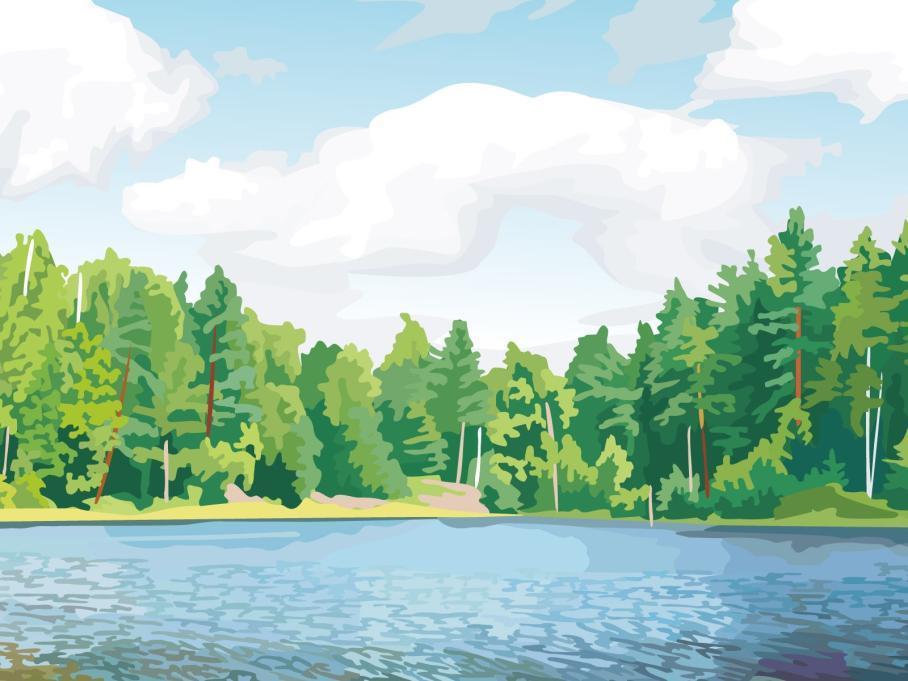 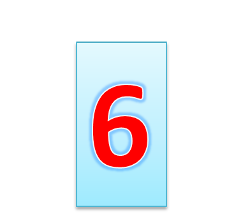 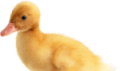 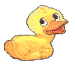 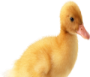 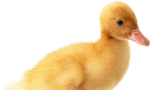 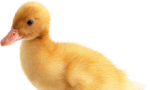 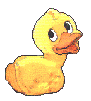 Реши задачку
5
2
3
?
Чего больше: листьев 
или грибочков?
Поиграем с волшебным квадратом и послушаем сказку.
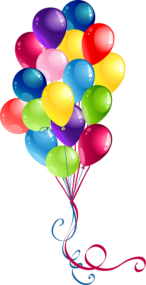 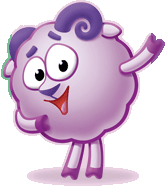 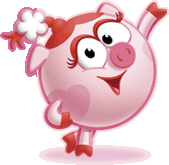 На прекрасном острове в красивом доме жил Квадрат. Приближалось его день рождения. Он решил разослать всем своим друзьям приглашения. Написал приглашения и положил их в красивые конверты.  А отправил Квадрат приглашения в маленький домик : котенку, ежику, мышке, рыбке. В день рождения все гости собрались у Квадрата. Они поздравили его с днем рождения. А он угостил их конфетами.
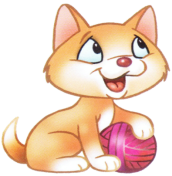 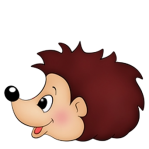 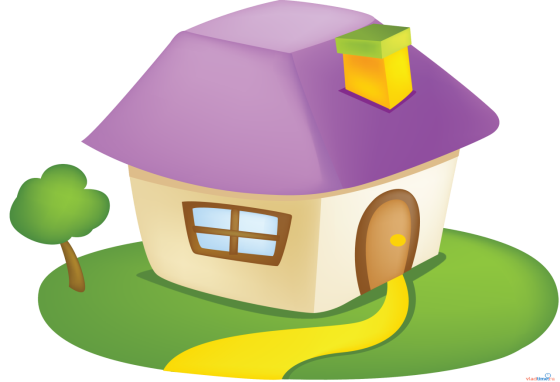 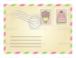 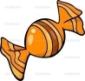 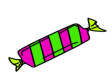 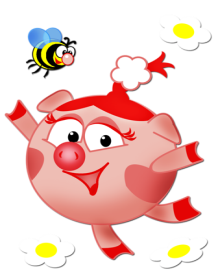 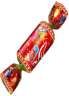 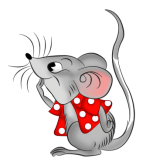 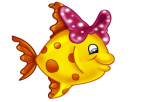 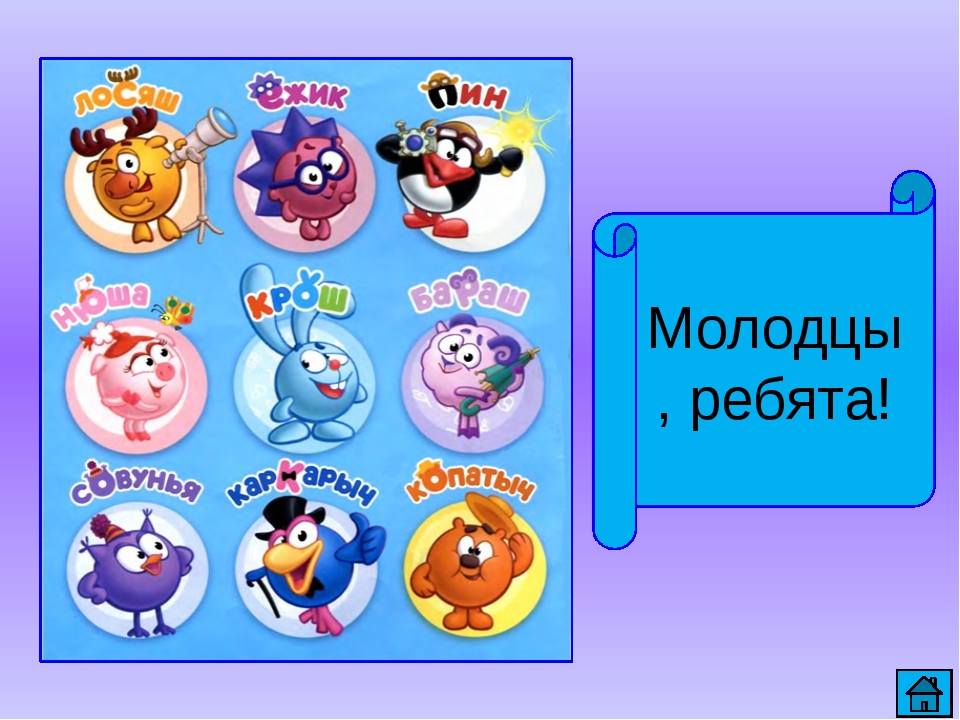